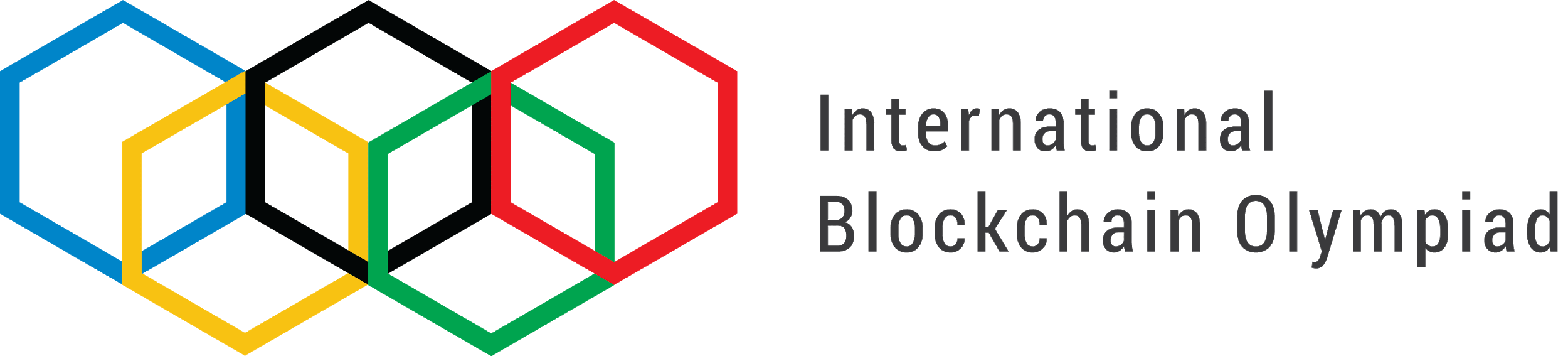 IBCOL 2020
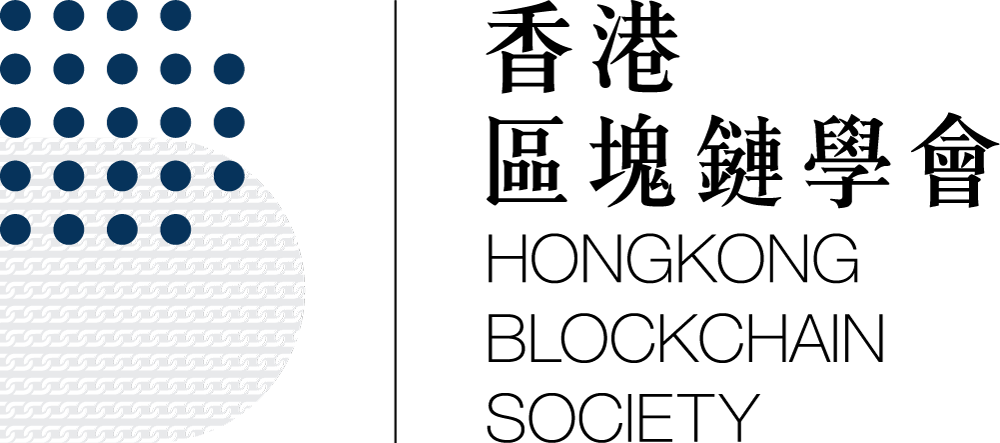 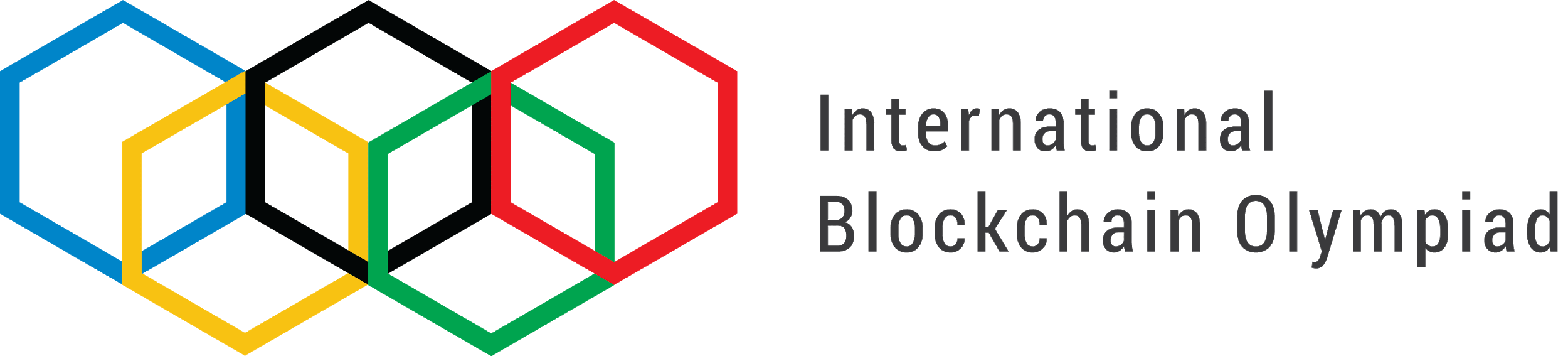 IBCOL 2020 Brief Timeline
Training Programme
Mid September 2019
End of April 2020
Submission
HK-BCOL
(Regionals)
IBCOL 2020
Jan 2020
May 2020
June 2020
July 2020
2
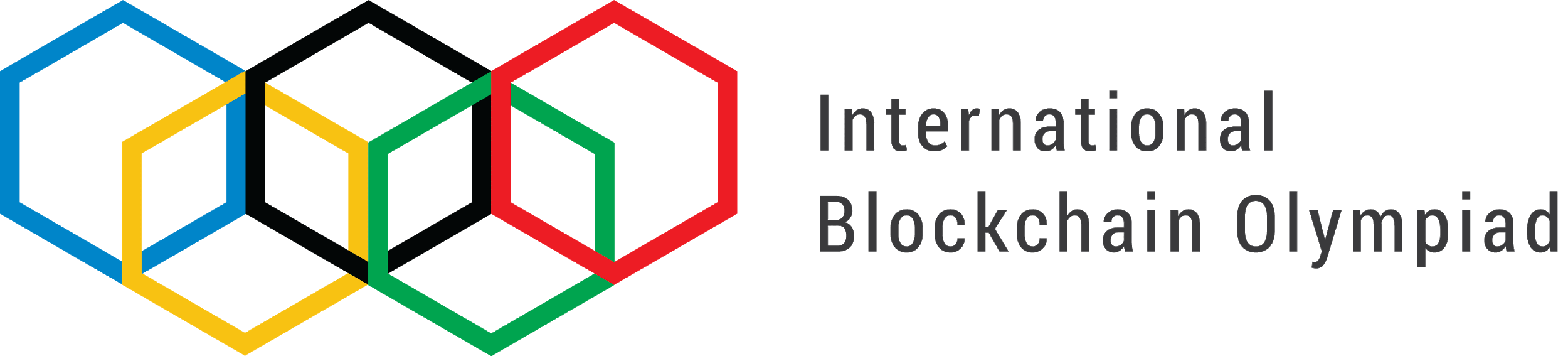 Training Courses Overview
BASIC
ADVANCED
DEVELOPER
Certified Blockchain Professional - Basics
Certified Blockchain Professional - Advanced
Certified Blockchain Developer
BC 201: Privacy & Identity
BC 202: Asset Tokenization & Digital Fiat
BC 203: Governance & Compliance
BC 204: Solutions Architecture
BC 205: Advanced Training: Fintech
BC 101: Blockchain & Cryptography
BC 102: Blockchain Business & Legal
BC 301: Blockchain Engineering - R3 Corda
BC 302: Blockchain Engineering - HL Fabric
After these courses, you would be able to build your own impactful and lasting decentralised applications
3
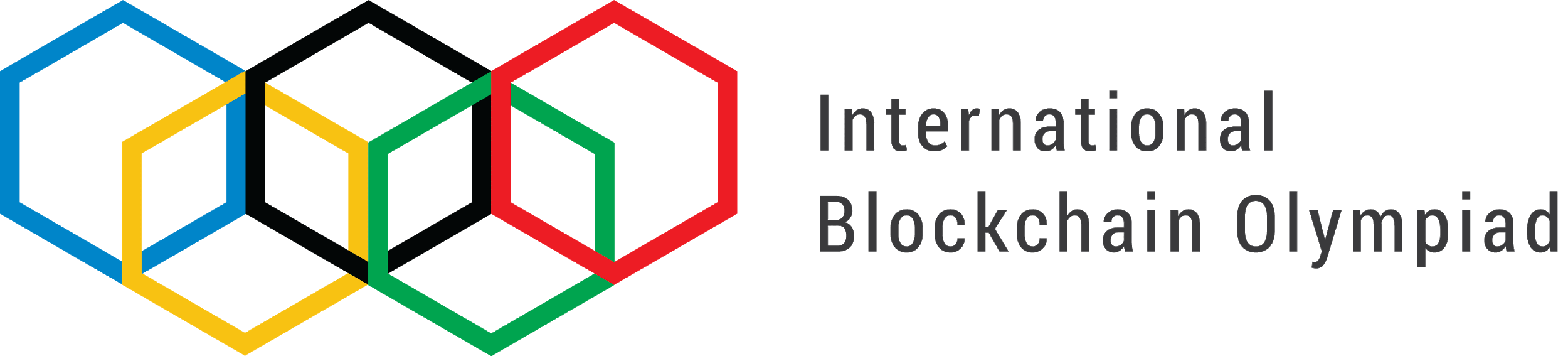 Eligibility
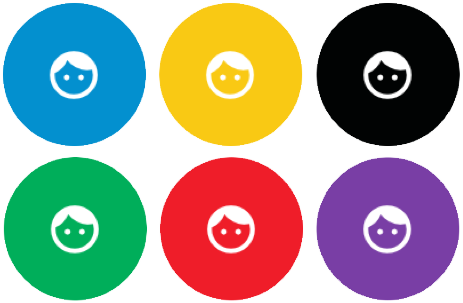 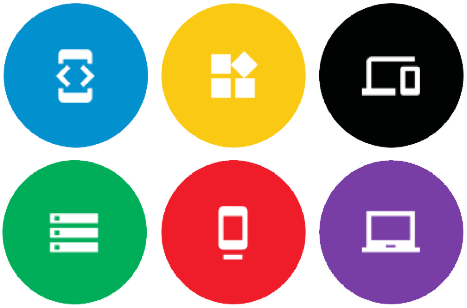 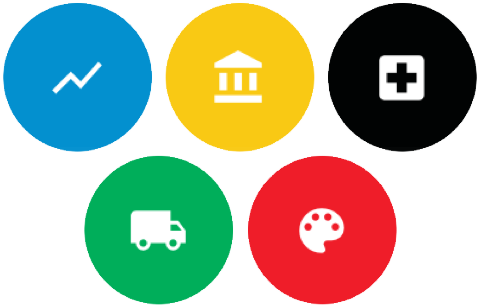 Up to 6 students can register into one team
A team can submit more than one project
Each project is entered into a category
4
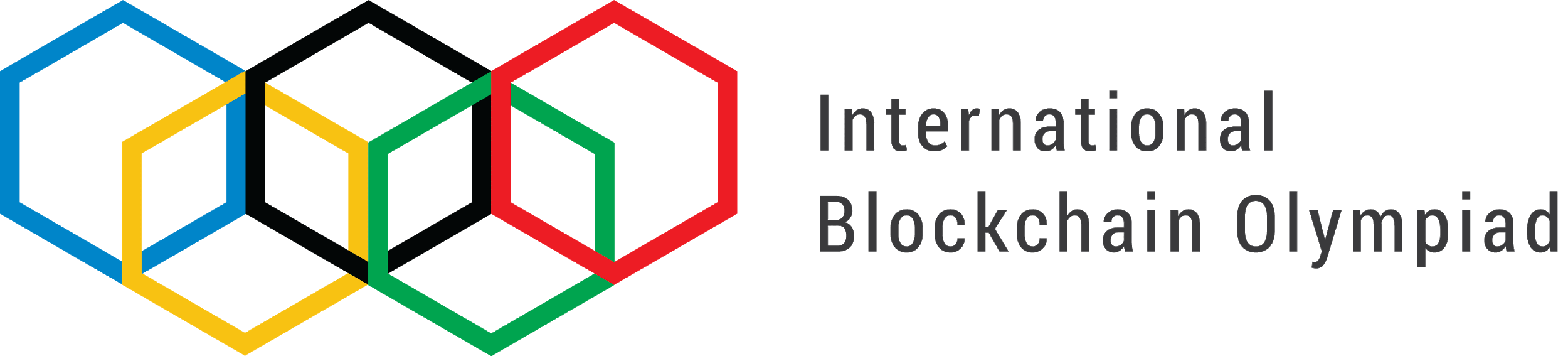 Contact
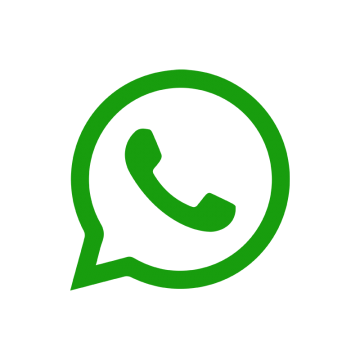 Whatsapp group
Enroll the courses on:www.ibcol.org

Join us on:www.ibcol.org/join-us
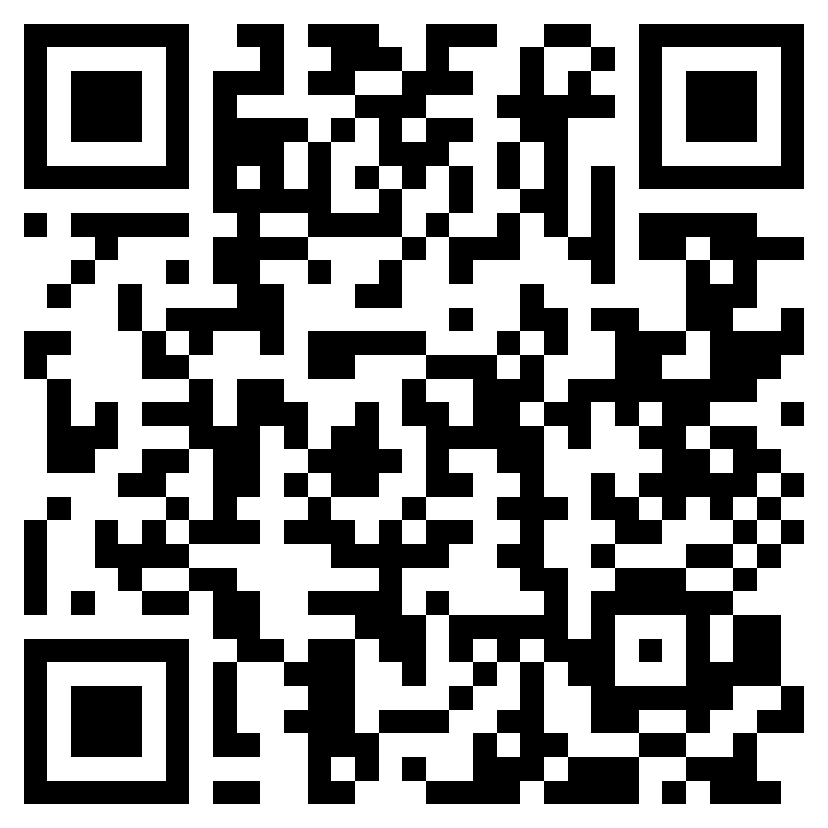 5
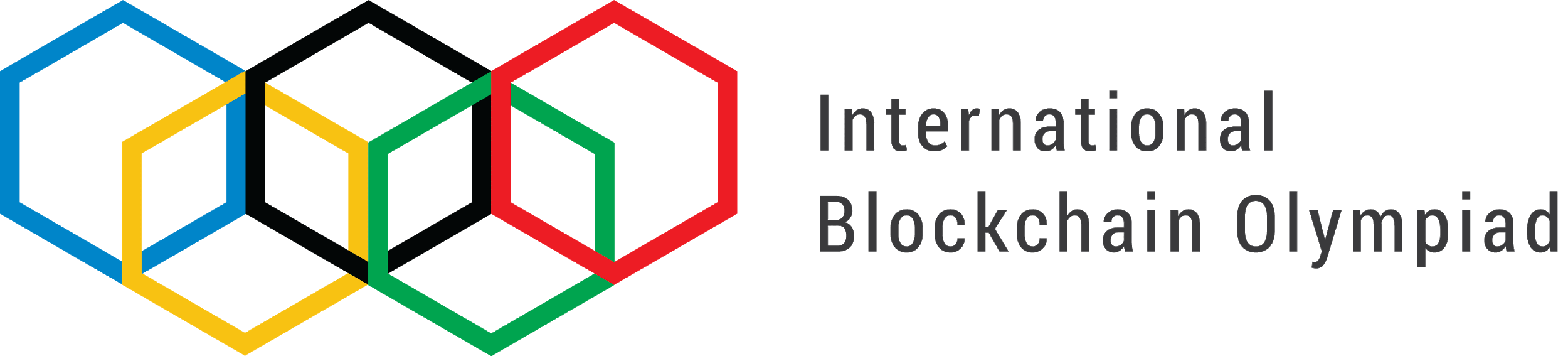 Contact
Wechat group
Enroll the courses on:www.ibcol.org

Join us on:www.ibcol.org/join-us
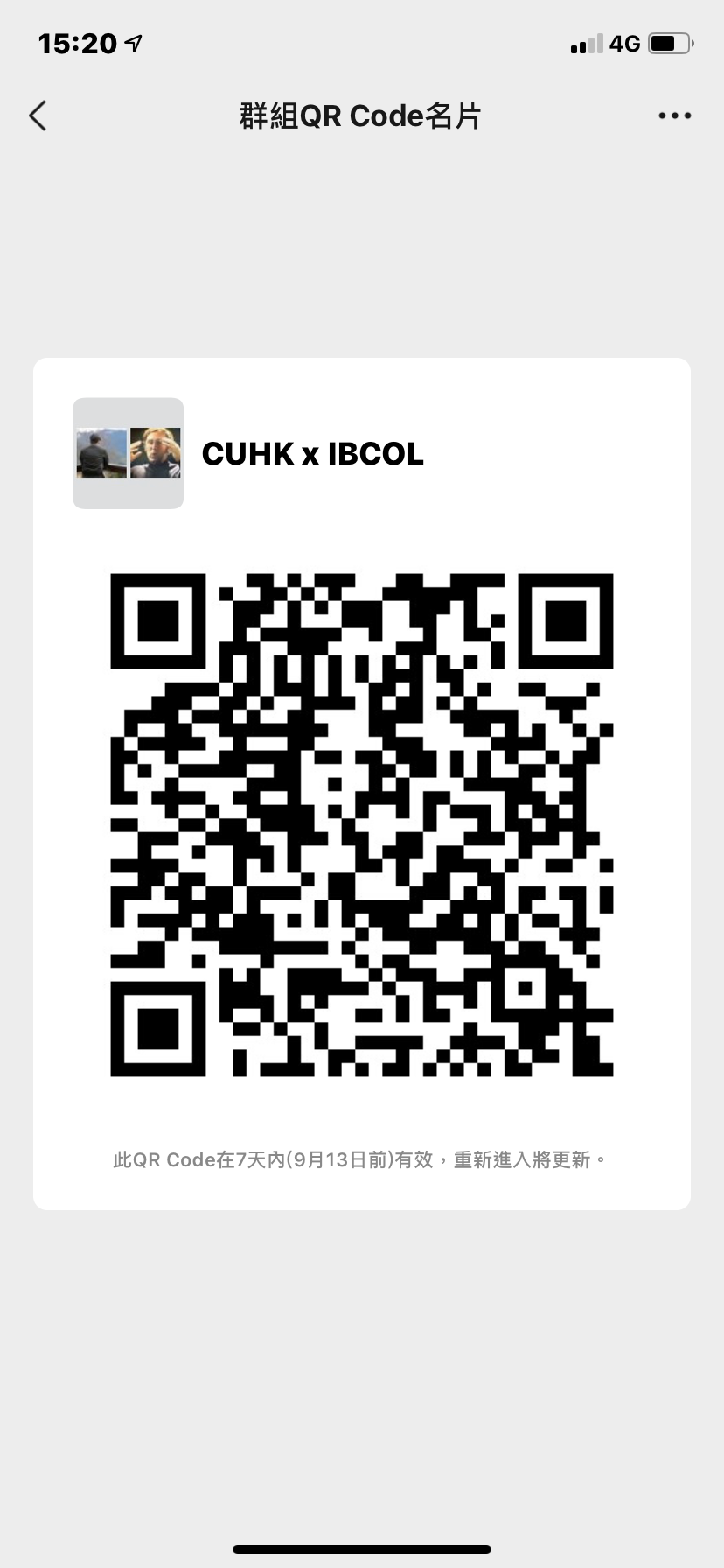 6